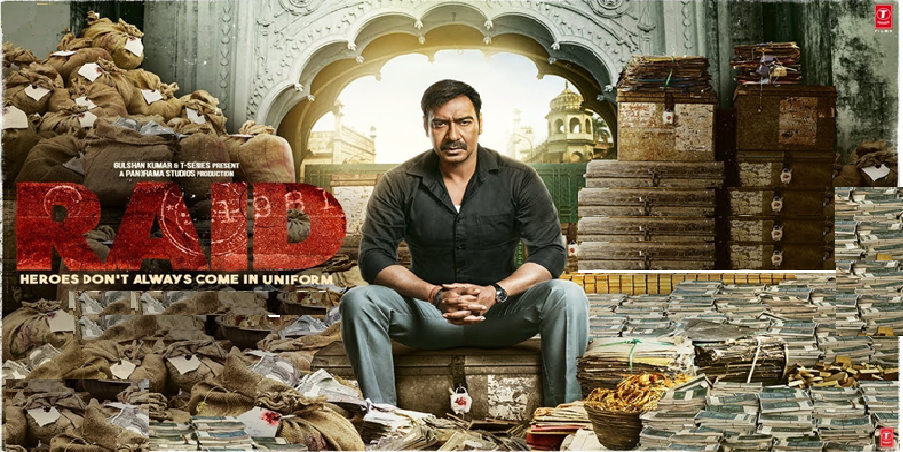 HANDLING SEARCH, SEIZURE, SURVEY, SUMMONS
SEARCH
‘search’, in simple language, denotes an action of a government machinery to go, look through or examine carefully a place, area, person, object etc. in order to find something concealed or for the purpose of discovering evidence of a crime. 
The search of a person or vehicle or premises etc. can only be done under proper and valid authority of law
2
As per sec. 67, an officer not below the rank of Joint Commissioner to authorise in writing an inspection or search. 
Such authorisation can be given only if Joint Commissioner has reasons to believe that the person concerned has done one of the following: 
i. suppressed any transaction of supply; 
ii. suppressed stock of goods in hand; 
iii. claimed excess input tax credit; 
iv. contravened any provision of the Act/Rules to evade tax.
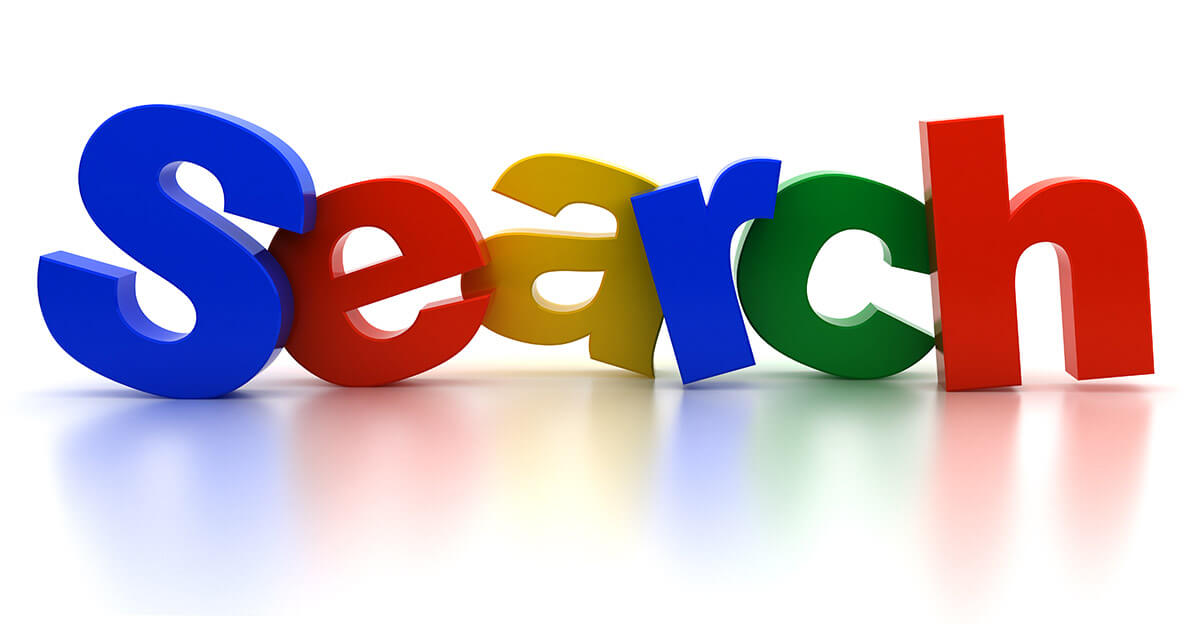 3
Authorisation can be given to an officer to carry out inspection of any of the following: 
i. any place registered/non-registered of business of a taxable person 
ii. any place of business of a person engaged in the business of transporting goods whether or not he is a registered taxable person 
iii. any place of business of an owner or an operator of a warehouse or a godown. [Section 67(1)] 
Inspection is a softer provision than search and seizure.
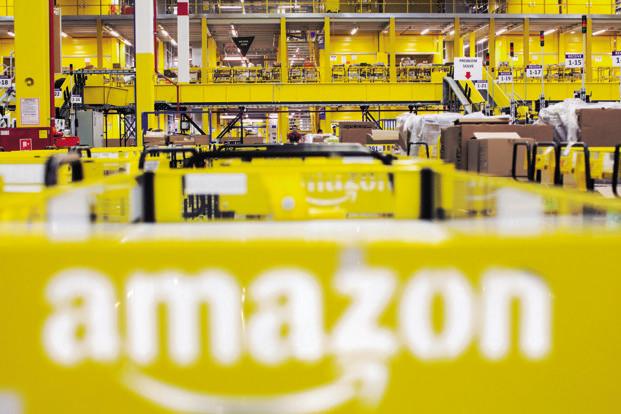 4
SEARCH
It allows access to premises to verify whether evasion of tax has taken place. 
If inspection leads to a reason to believe that goods liable to confiscation or documents relevant for any proceedings are secreted at any place, the premises may be then searched.
Search is more invasive than inspection 
Search warrant can be issued if Joint Commissioner has reasons to believe pursuant to an inspection or otherwise that goods liable to confiscation or any documents or books or things relevant to any proceedings are secreted in any place [Section 67(2)]
5
SEARCH
Search warrant can be issued if Joint Commissioner has reasons to believe pursuant to an inspection or otherwise that goods liable to confiscation or any documents or books or things relevant to any proceedings are secreted in any place [Section 67(2)]
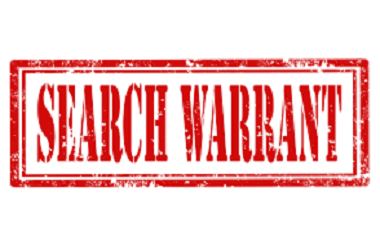 6
During search, the authorised officer can force open door of any premises and break open any almirah, box, electronic devices etc. in which he suspects that any goods, accounts or documents are concealed and access to which is denied
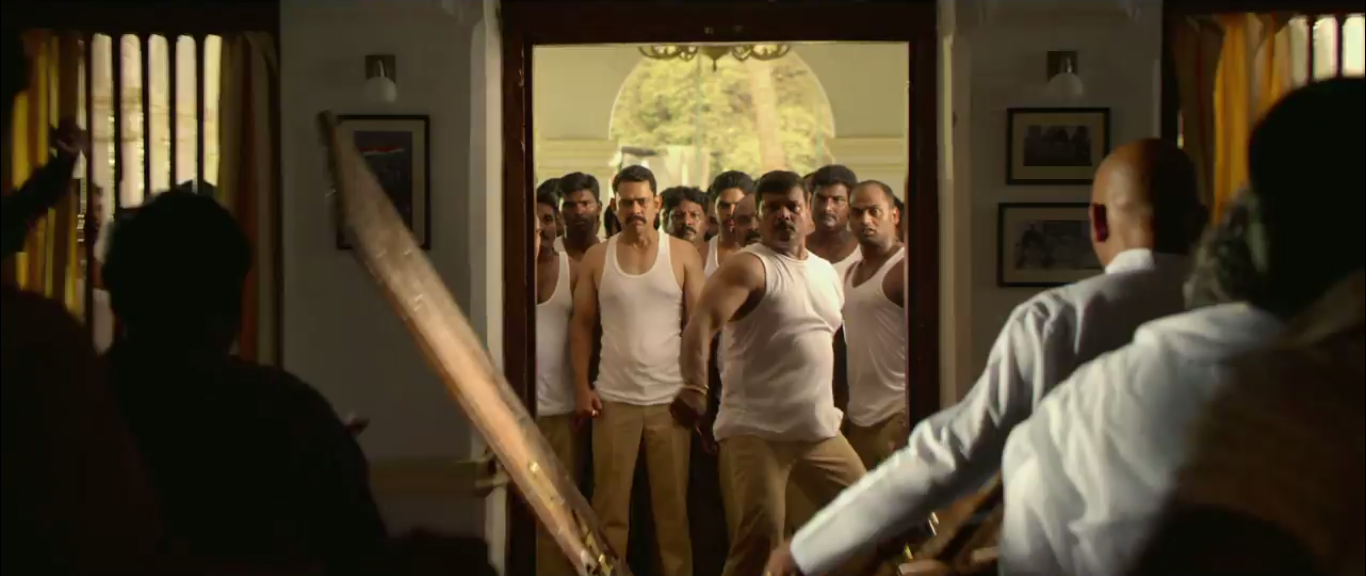 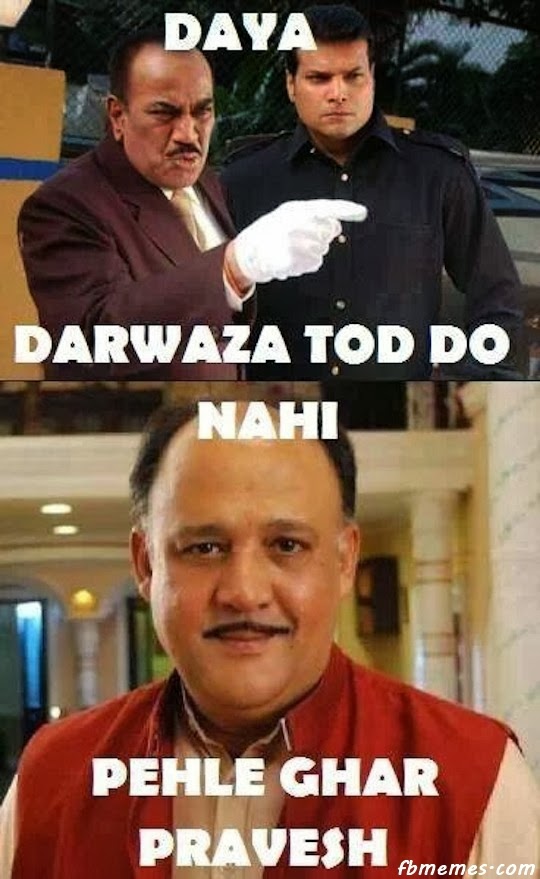 7
SEARCH
The authorised officer can also seal the premises where the access is denied
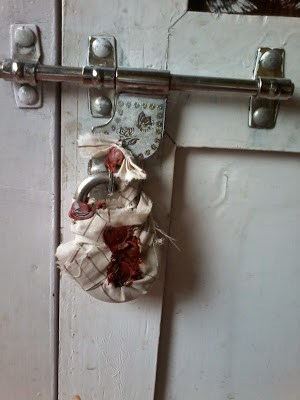 8
SEARCH
Where any goods, documents, books or things are liable for seizure under sub-section (2) of section 67, the proper officer or an authorised officer shall make an order of seizure in FORM GST INS-02. [Rule 139(2)]
 Where it is not practicable to seize any such goods, the proper officer or the authorised officer may serve on the owner or the custodian of the goods, an order of prohibition in FORM GST INS03 that he shall not remove, part with, or otherwise deal with the goods except with the previous permission of such officer. [Rule 139(4)]
9
SEARCH
Certain safeguards are provided in respect of power of search and seizure. These are:
 Seized goods or documents should not be retained beyond the period necessary for their examination;
 Provisional release of seized goods upon execution of Bond and furnishing of sufficient security or on payment of applicable tax, interest and penalty
10
SEARCH
Photocopies of the documents can be taken by the person from whose custody documents are seized;
 • For seized goods, if a notice is not issued within six months of its seizure, goods shall be returned to the person from whose possession it was seized- Period of six months can be extended on justified grounds up to a maximum period of six months by a proper officer i.e. Principal Commissioner /Commissioner.
11
SEARCH
An inventory of seized goods shall be made by the seizing officer; 
Certain categories of goods to be specified by Notification(such as perishable, hazardous nature goods etc.) can be disposed of immediately after seizure;
12
SEARCH
Certain basic guidelines to be observed during search: – 
No search of premises should be carried out without a valid search warrant issued by the proper officer. 
There should invariably be a lady officer accompanying the search team to a residence. 
The officers before starting the search should disclose their identity by showing their identity cards to the person in-charge of the premises.
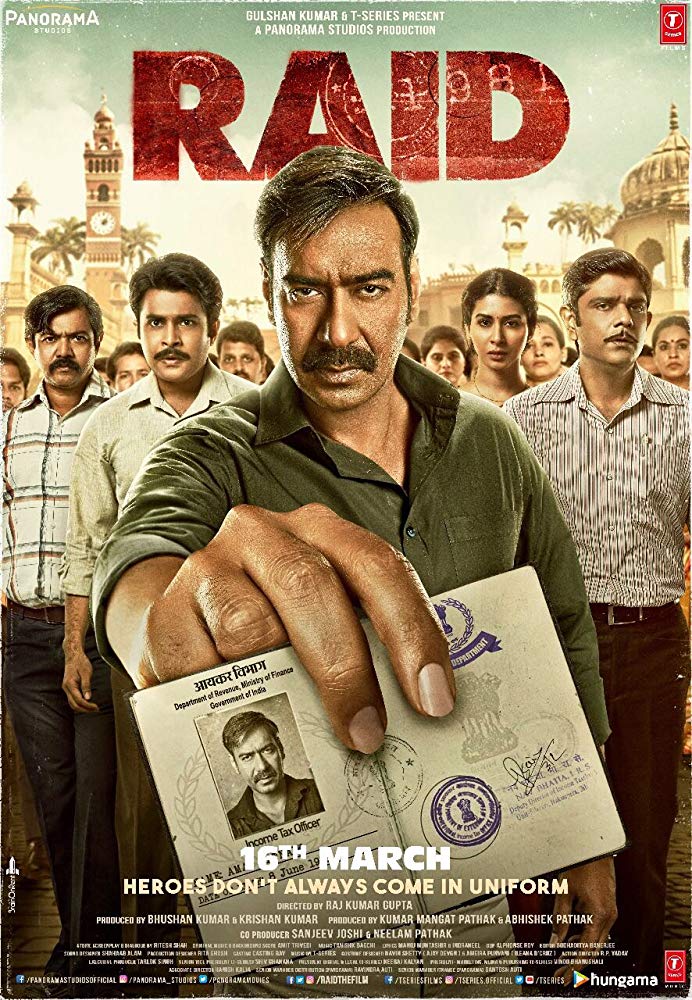 13
SEARCH
The search warrant should be executed before the start of the search by showing the same to the person in-charge of the premises and his signature should be taken on the body of the search warrant in token of having seen the same. The signatures of at least two witnesses should also be taken on the body of the search warrant. 
The search should be made in the presence of at least two independent witnesses of the locality. If no such inhabitants are available /willing, the inhabitants of any other locality should be asked to be witness to the search. The witnesses should be briefed about the purpose of the search.
14
SEARCH
Both before the start of the search, and after its completion, the team of officers conducting the search and the accompanying witnesses should offer themselves for their personal search to the person in-charge of the premises being searched. 
A Panchnama / Mahazar of the proceedings of the search should necessarily be prepared on the spot. A list of all goods, documents recovered and seized/detained should be prepared and annexed to the Panchnama/Mahazar.
15
SEARCH
The issuing authority of search warrant should maintain register of records of search warrant issued and the returned and used search warrants should be kept in records. 
A copy of the Panchnama / Mahazar along with its annexure should be given to the person incharge/owner of the premises being searched under acknowledgement.
16
SUMMONS
Notices/summons requiring presence of the Managing Director and senior officer should not be with threats or warning that they would be punished or prosecuted. 
Even when facts are to be ascertained and documents are required, personal presence of senior officer may not be necessary unless there are compelling reasons. 
The letters/notices must be appropriately worded. 
It should not intimidate and be minatory. 
[2018] 100 taxmann.com 307 (Delhi)
17